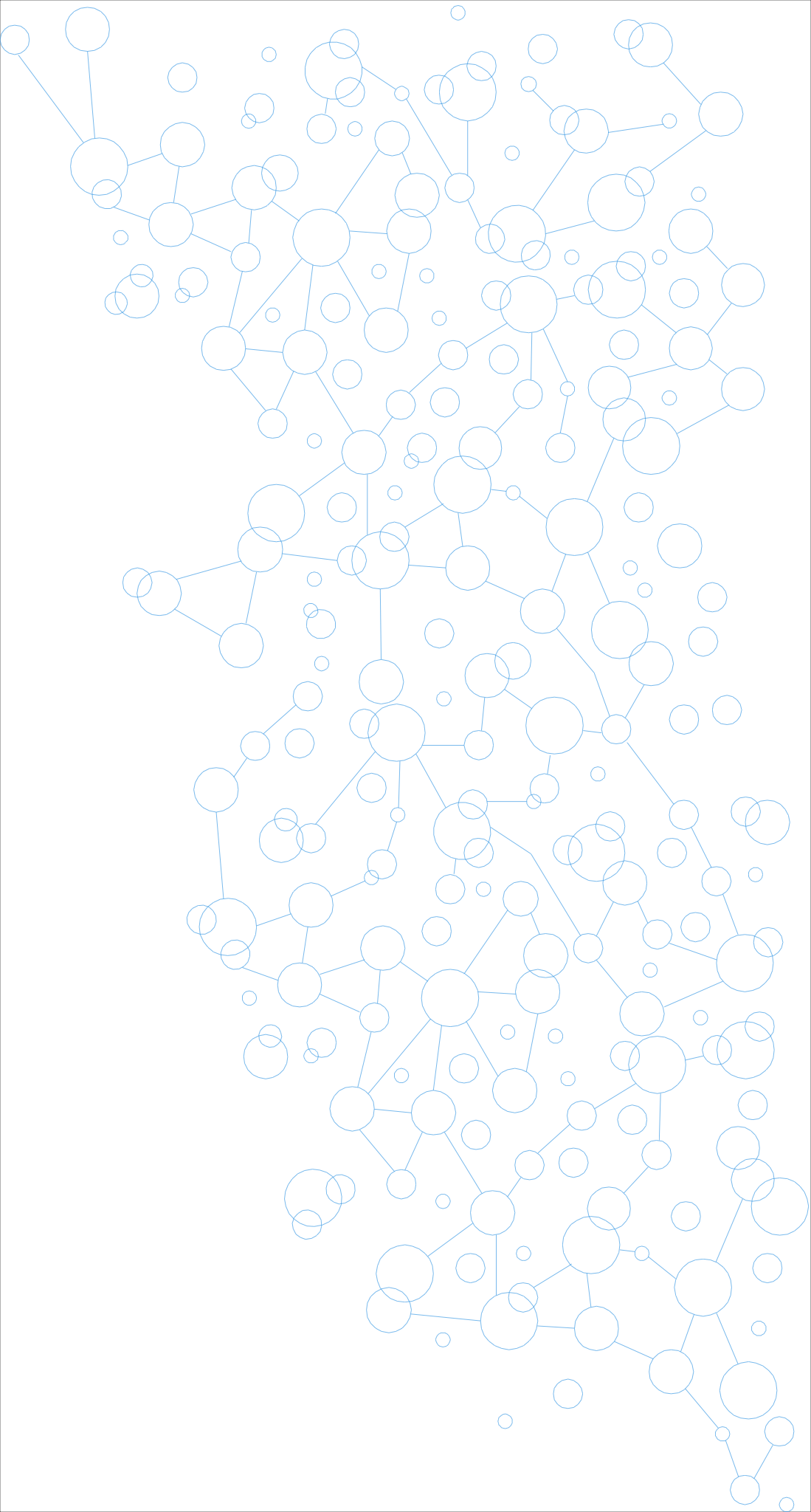 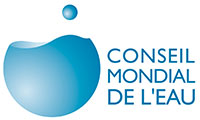 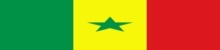 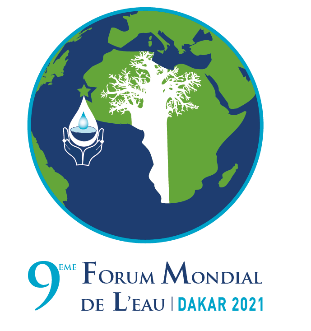 RÉPUBLIQUE DU SÉNÉGAL
Un Peuple – Un But – Une Foi
Kick-off meeting du 9e Forum Mondial de l’eau, dakar 2021
PRIORITY COOPERATION
DAKAR, le 20 juin 2019
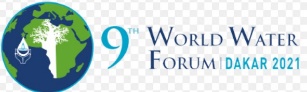 COOPERATION PROMOTION
CONFLICT PREVENTION
Prevention of potential conflicts : Case- Transboundary river basins 
Management of the complex cooperation between different types of water users (A multi-stakeholders’ different purpose or common vision)
Inter-sectoral and inter-actors impact In line with the global paradigm, SDGs
Bridge between technological solutions & political decisions
Governance development of multiple stakeholders (Gov’t, Academia, Research Institute, Corporations, NGOs, Civilians)
Prevention of potential conflicts : Case- Transboundary river basins 
Management of the complex cooperation between different types of water users (A multi-stakeholders’ different purpose or common vision)
Inter-sectoral and inter-actors impact In line with the global paradigm, SDGs
Bridge between technological solutions & political decisions
Governance development of multiple stakeholders (Gov’t, Academia, Research Institute, Corporations, NGOs, Civilians)
PERIMETER
COMMON TOOLS
Measure the impacts of interactions between different actors and sectors
Confirm the potential of past and post cooperative work to address various local and global water-related challenges.
Develop effective policy, collaborate for equitable outcomes, interdisciplinary approach, bio-physical and geo-political aspects working at both local and international scale
Deliver outcomes both to water and non-water actors
Measure the impacts of interactions between different actors and sectors
Confirm the potential of past and post cooperative work to address various local and global water-related challenges.
Develop effective policy, collaborate for equitable outcomes, interdisciplinary approach, bio-physical and geo-political aspects working at both local and international scale
Deliver outcomes both to water and non-water actors
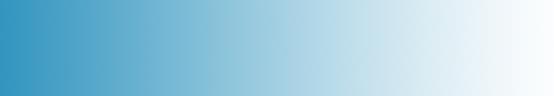 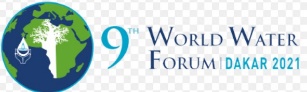 Kick-off meeting du 9e Forum Mondial de l’Eau, Dakar les 20 et 21 juin 2019
MAIN ISSUES
Joint Vision on Planning
Legal and Institutional Instruments
Technical and Scientific Tools for Sustainable Cooperation
Involvement of the Populations and Civil Society
Funding of Common Projects and Programs and Partnerships
Consistency of planning at the local and regional scale       (Transboundary basin scale), as well as global scale
 Comprehensive assessment of water resources and needs from    different actors
 Consensus on the creation of common structures to face, among other things, the effects of climate change
 Establishment of appropriate mechanisms and governance for the harmonious and common management of these structures
 Highlighting the impacts (advantages and benefits) on the development and stability of the decision makers or main actors
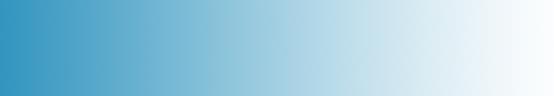 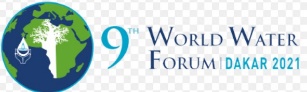 Kick-off meeting du 9e Forum Mondial de l’Eau, Dakar les 20 et 21 juin 2019
MAIN ISSUES
Accession to the Global Water Conventions (1992, 1997)
The establishment of negotiated the issue related agreements which are fair and robust 
The creation of a governance body like Transboundary River Basin Organization (RBO) (with partial delegation of sovereignty over the management of resources) for a solidary management adapted to the geopolitical context
The adoption of a special status of shared resources and common structures defined and accepted by all  
The development and validation of a dispute settlement mechanism (role of RBOs and alternative mechanisms)
Strengthening and better coherence of tools and funding mechanisms for multi-actor cooperation, including international cooperation (e.g. for climate issues)
Joint Vision on Planning
Legal and Institutional Instruments
Technical and Scientific Tools for Sustainable Cooperation
Involvement of the Populations and Civil Society
Funding of Common Projects and Programs and Partnerships
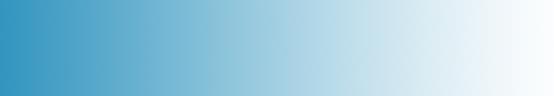 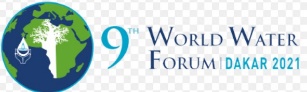 Kick-off meeting du 9e Forum Mondial de l’Eau, Dakar les 20 et 21 juin 2019
Development of appropriate models and tools for resource     assessment
 Development of models or keys for distributing the potentials generated by the structures
 Adoption of appropriate tools for decision-making support in the management of joint structures
 Establishment of water information systems for the monitoring basins and resources
 Making regular assessments of environmental and social impacts 
 Establishment of performance indicators, especially to assess the quality of governance on the issues need to be dealt within cooperation
 Strengthening platforms for the exchange of information and technologies in cooperation projects
 Strengthening the research-technology-public policy interface
MAIN ISSUES
Joint Vision on Planning
Legal and Institutional Instruments
Technical and Scientific Tools for Sustainable Cooperation
Involvement of the Populations and Civil Society
Funding of Common Projects and Programs and Partnerships
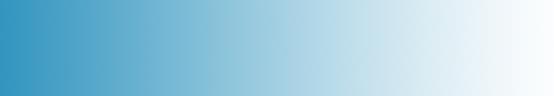 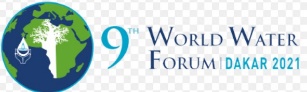 Kick-off meeting du 9e Forum Mondial de l’Eau, Dakar les 20 et 21 juin 2019
MAIN ISSUES
Joint Vision on Planning
Legal and Institutional Instruments
Technical and Scientific Tools for Sustainable Cooperation
Involvement of the Populations and Civil Society
Funding of Common Projects and Programs and Partnerships
Establishment of dialogue frameworks involving different scales (regional, national, local and international),
 The institutionalization of platforms for exchange of experience and good practices,
 The generalization of grassroots consultation for Major Joint Projects,
 The systematic involvement of civil society organizations and the economic sector, which constitute real relays for users and some international organizations.
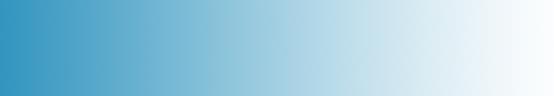 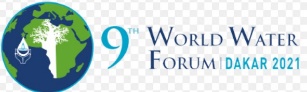 Kick-off meeting du 9e Forum Mondial de l’Eau, Dakar les 20 et 21 juin 2019
MAIN ISSUES
Way to ensure sustainable financing of multilateral governance such as transboundary river basin organizations
 Growing need for financial resources, particularly for the construction of structural infrastructure (dams, hydropower plants, dikes, etc.);
 Development of project implementation capacities in a complex environment (different administration and legislations);
 Advocacy with major funding institutions for setting up direct financing mechanisms for cooperative groups such as RBOs;
 Awareness raising of technical and financial partners with regard to the pace of funding which is often very slow resulting in delays in the development
Joint Vision on Planning
Legal and Institutional Instruments
Technical and Scientific Tools for Sustainable Cooperation
Involvement of the Populations and Civil Society
Funding of Common Projects and Programs and Partnerships
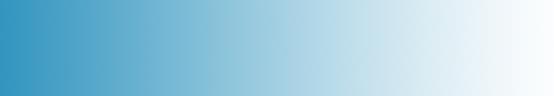 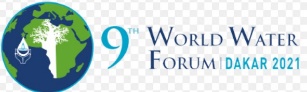 Kick-off meeting du 9e Forum Mondial de l’Eau, Dakar les 20 et 21 juin 2019
STAKEHOLDERS
Inclusiveness of the Multiple Stakeholders
Government, Academia, Research organization, Corporation, NGOs, Civil Society, Youth,  Gender, etc. 

 Inter-sectoral : engineers- policy makers, water and non-water actors

 Inter-regional : considering geo-political aspects

 Various scale : local and international
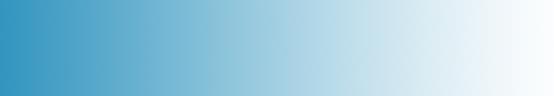 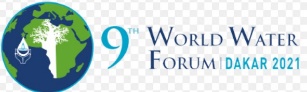 Kick-off meeting du 9e Forum Mondial de l’Eau, Dakar les 20 et 21 juin 2019
EXPECTED OUTCOMES
Tools for Promoting and disseminating good practice
Shared “ Handbooks “ of good management, Innovative tools or                                                               training devices, a pledge or declaration for disseminating the key messages
 A shared and operational document of recommendations on public policies for water resources management
 Summary document with operational recommendations for policy makers(not political document)
 Enhanced support mechanisms for the emergence of projects
 Strengthen existing schemes / Create new ones
 Incubation of projects 
 Peer to peer inter twinning schemes  to share the practices
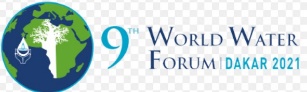 KEY MILESTONES
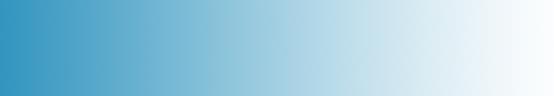 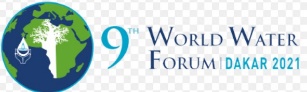 Kick-off meeting du 9e Forum Mondial de l’Eau, Dakar les 20 et 21 juin 2019
Priority COOPERATION is to seek
A better understanding and measure the impacts of interactions between different actors, either with different interests or with common objectives.
 In addition to conflict prevention the theme includes the promotion of positive cooperation.
 We also would like to confirm the potential of past cooperative work to address various local and global water-related challenges.
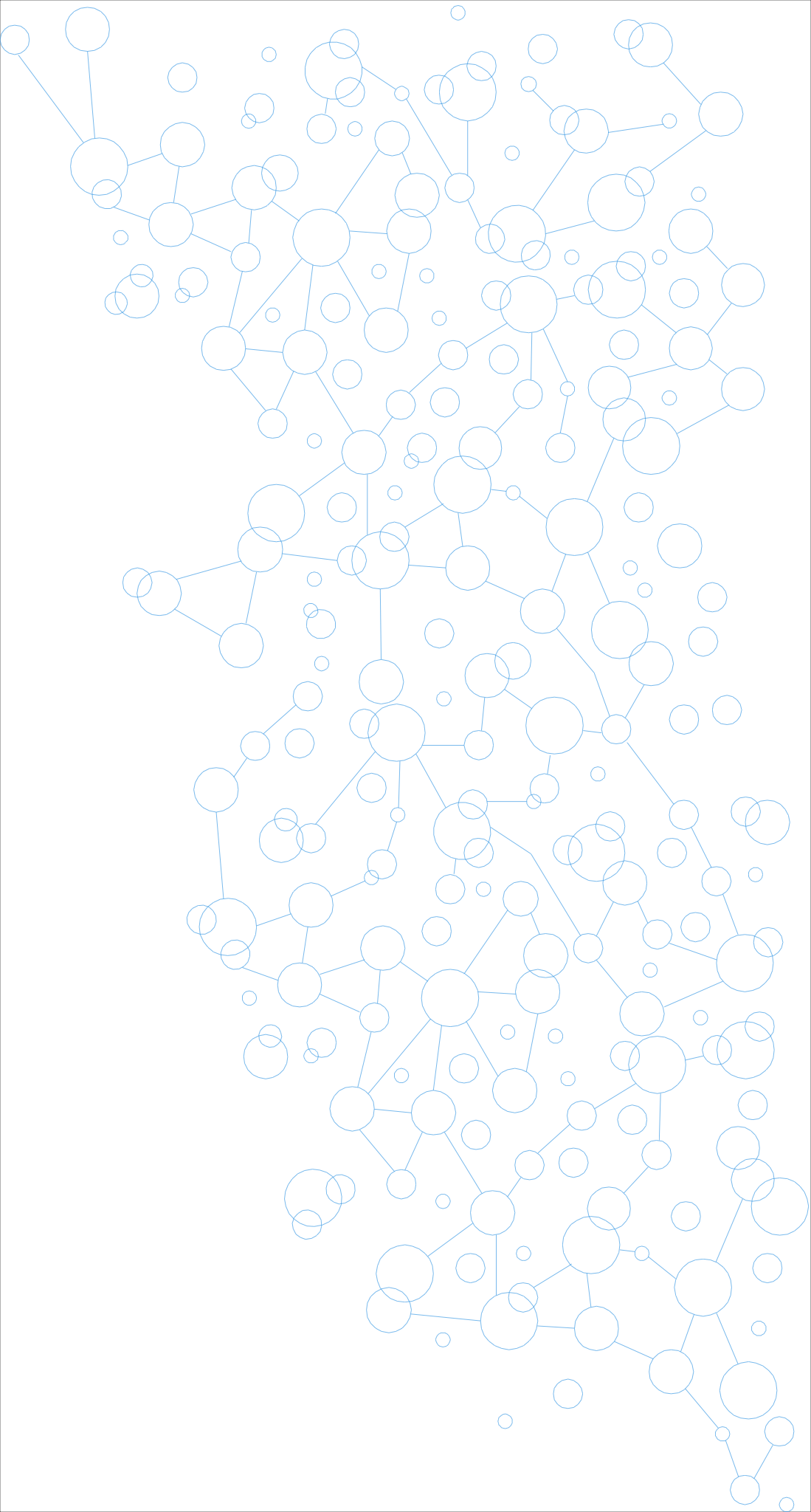 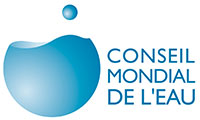 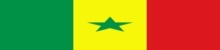 RÉPUBLIQUE DU SÉNÉGAL
Un Peuple – Un But – Une Foi
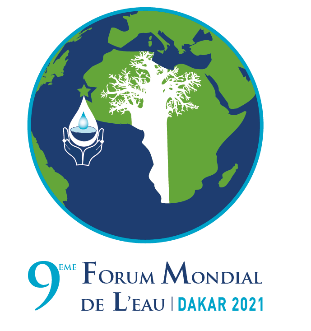 Je vous remercie